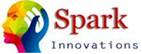 Using Ag Data to Know What is Happening in Your State
Jessica Castañeda 
Educational Consultant-Spark Innovations
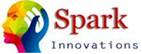 Find the Directories for your state
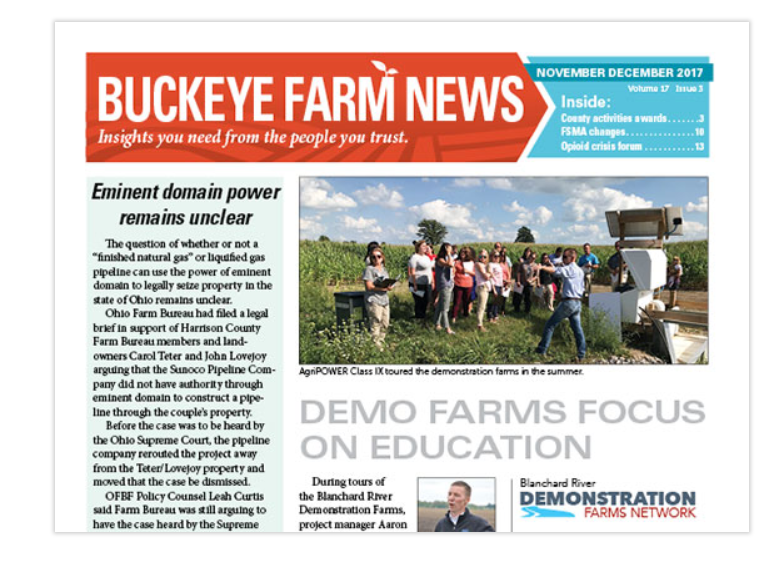 What is your state well known for?
Do they have associations or programs for farmers that you should partner with?
Do you have good ties with all Agriculture Associations in your state?
https://togetherwithfarmers.org/
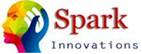 Food Directory listings
https://www.ams.usda.gov/services/local-regional/food-directories-listings
Local food directory- farms- https://www.ams.usda.gov/local-food-directories/onfarm
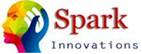 Food Directory listings
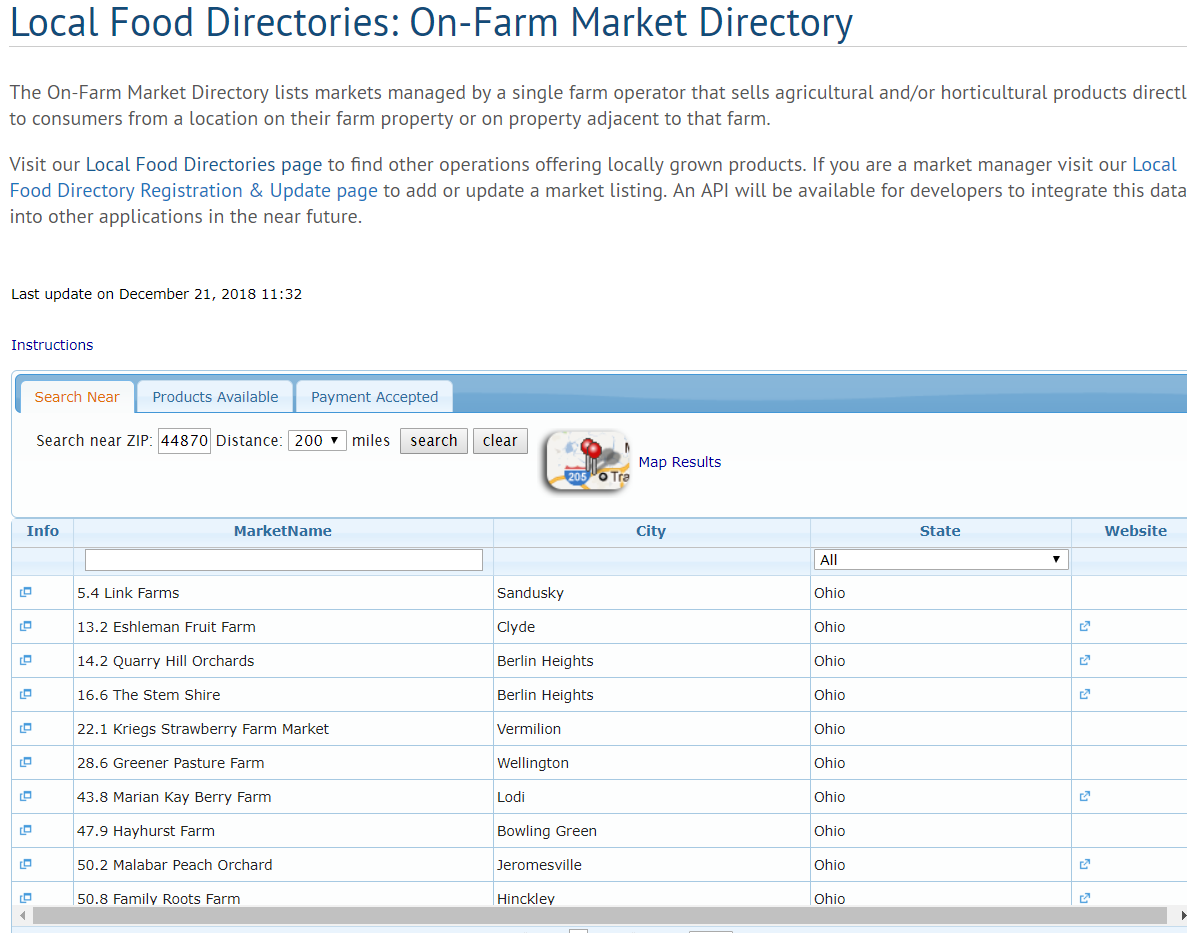 Local food directory- farms- https://www.ams.usda.gov/local-food-directories/onfarm
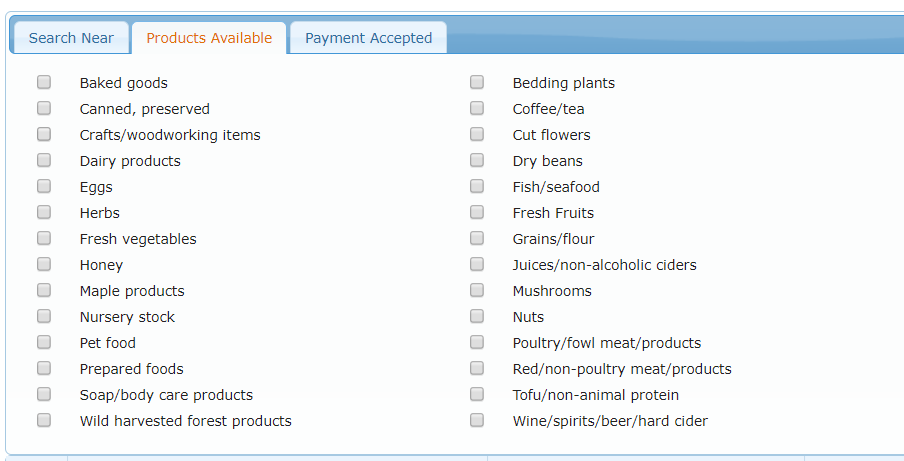 USDA Resources- THERE ARE TONS!!!!
Farm Labor Information
https://www.ers.usda.gov/topics/farm-economy/farm-labor/#links
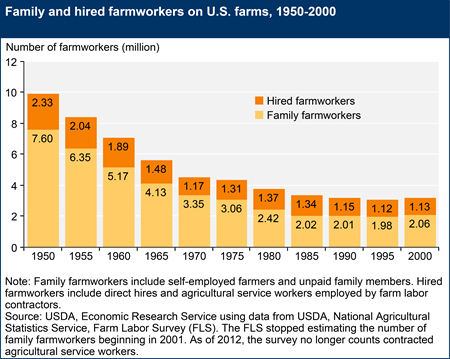 USDA Resources- THERE ARE TONS!!!!
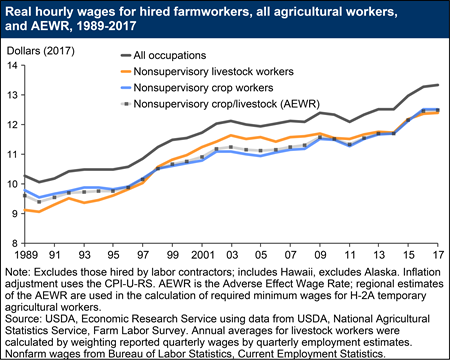 Farm Labor Information
https://www.ers.usda.gov/topics/farm-economy/farm-labor/#links
USDA is a place to visit often
https://www.ers.usda.gov/topics/
Tons of Topics
Farm Economy
Animal Products
Crop Outlooks
Food Markets
International Trade
Rural Population
https://www.ers.usda.gov/data-products/editors-pick-charts-of-note-2018/
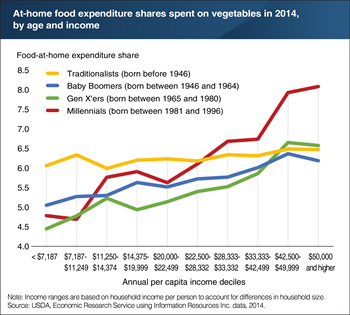 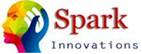 USDA Atlas Maps
https://www.ers.usda.gov/data-products/food-environment-atlas/go-to-the-atlas/
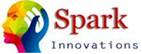 Ag Census Web Maps
https://www.agcensus.usda.gov/Publications/2012/Online_Resources/Ag_Census_Web_Maps/index.php
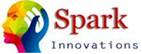 Ag Census Summary
https://www.nass.usda.gov/Publications/AgCensus/2017/Online_Resources/County_Profiles/Texas/
https://www.nass.usda.gov/Statistics_by_State/Texas/index.php
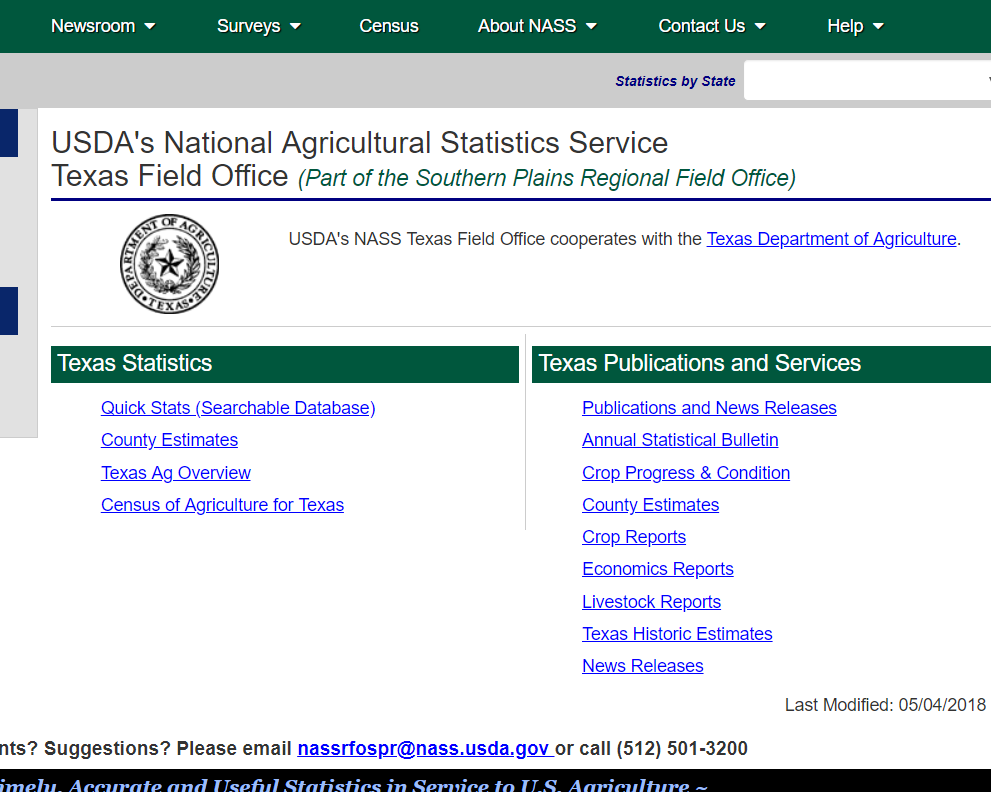 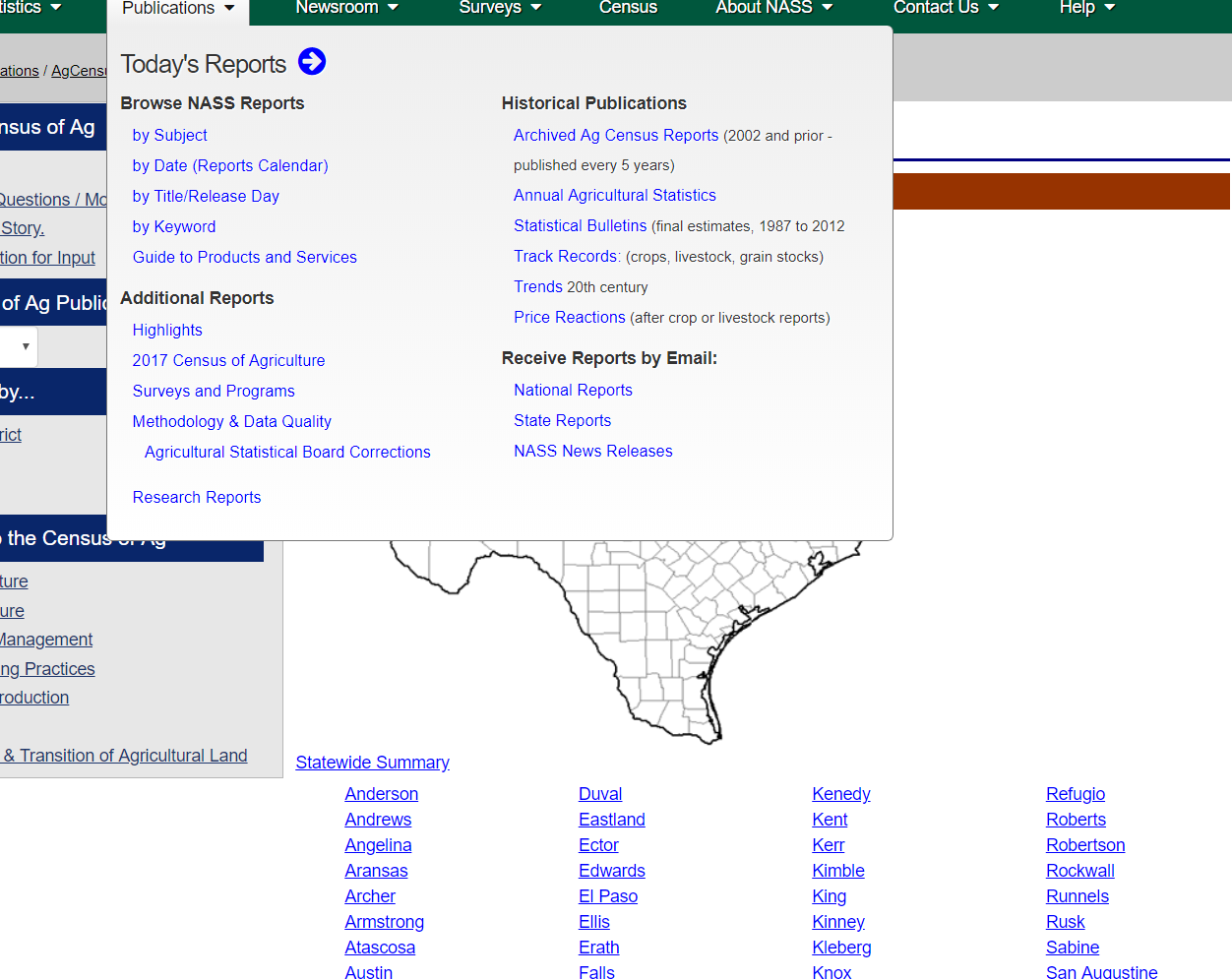 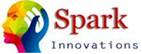 Ag Census
Make Spreadsheet to use with Power BI
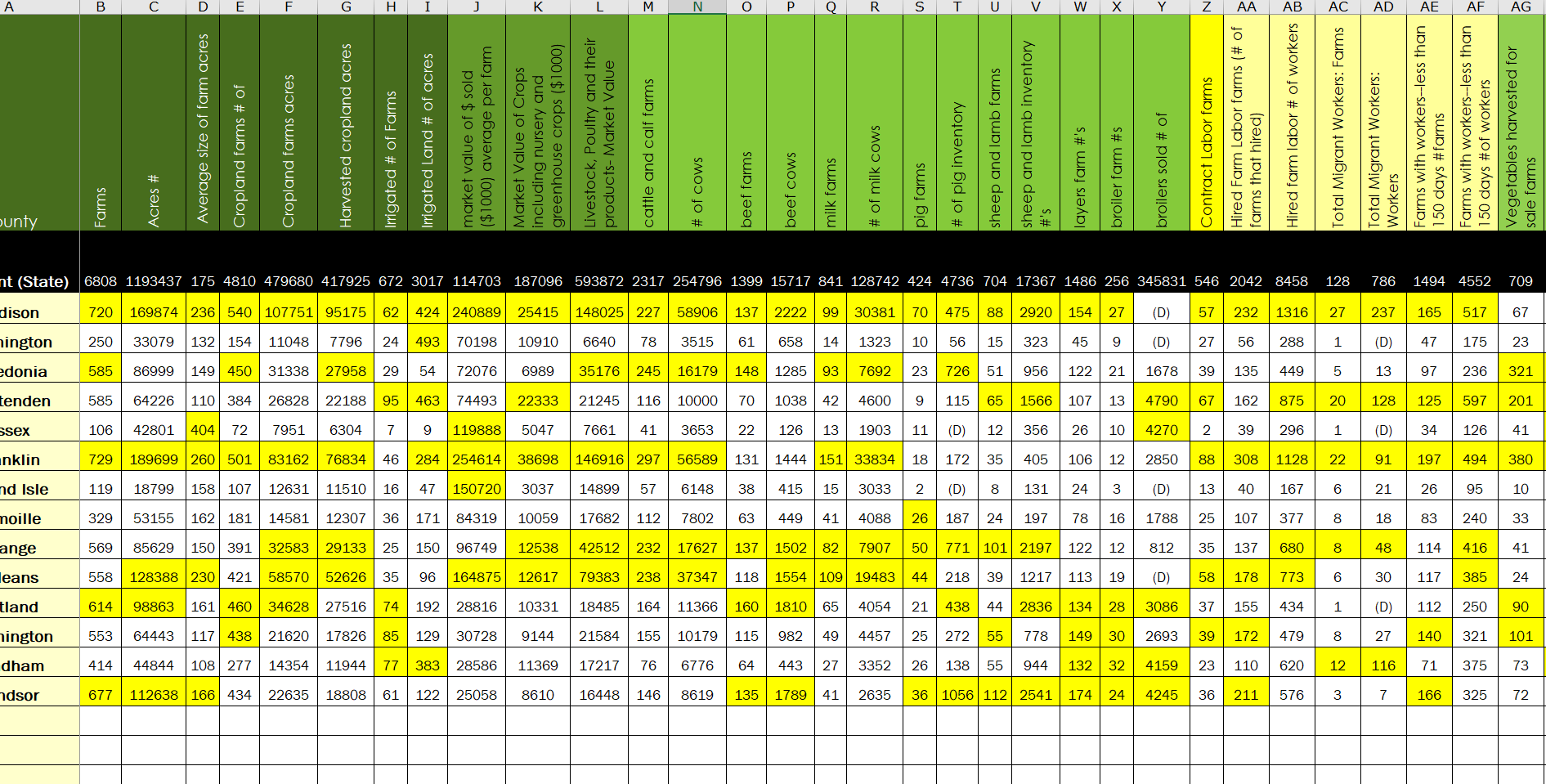 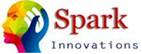 H2A Farm Listings
H2a in VT
https://www.foreignlaborcert.doleta.gov/map/2016/VT.pdf
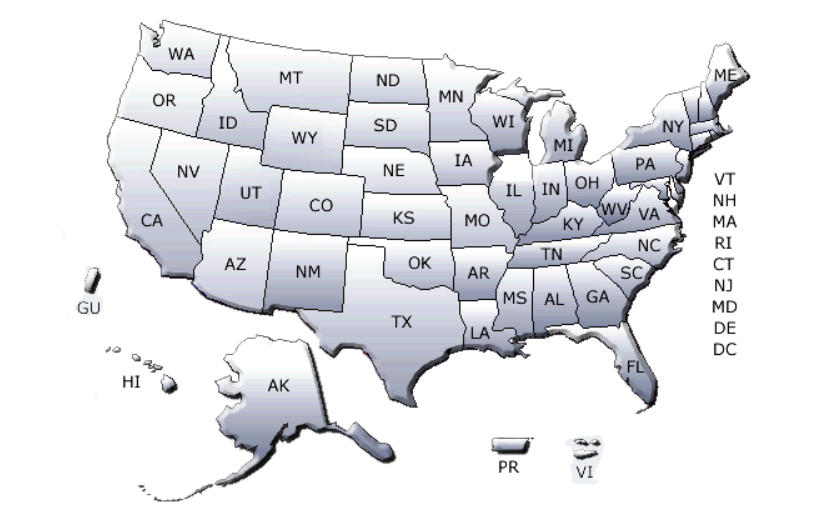 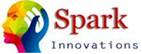 Projected H2A 2017 reports
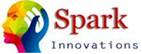 Icert Portal
Use this to keep up with new listings of H2A farms and the details of where workers will live, work and what they will be doing. 
The numbers of H2a workers keep rising all over.
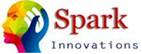 Crop Scape- Cropland Data Layer- USDA
View specific places and what crops are available by address
View summary reports of what a county or a region has. 
View changes from one year to another in land use
Identify crops at the pixel
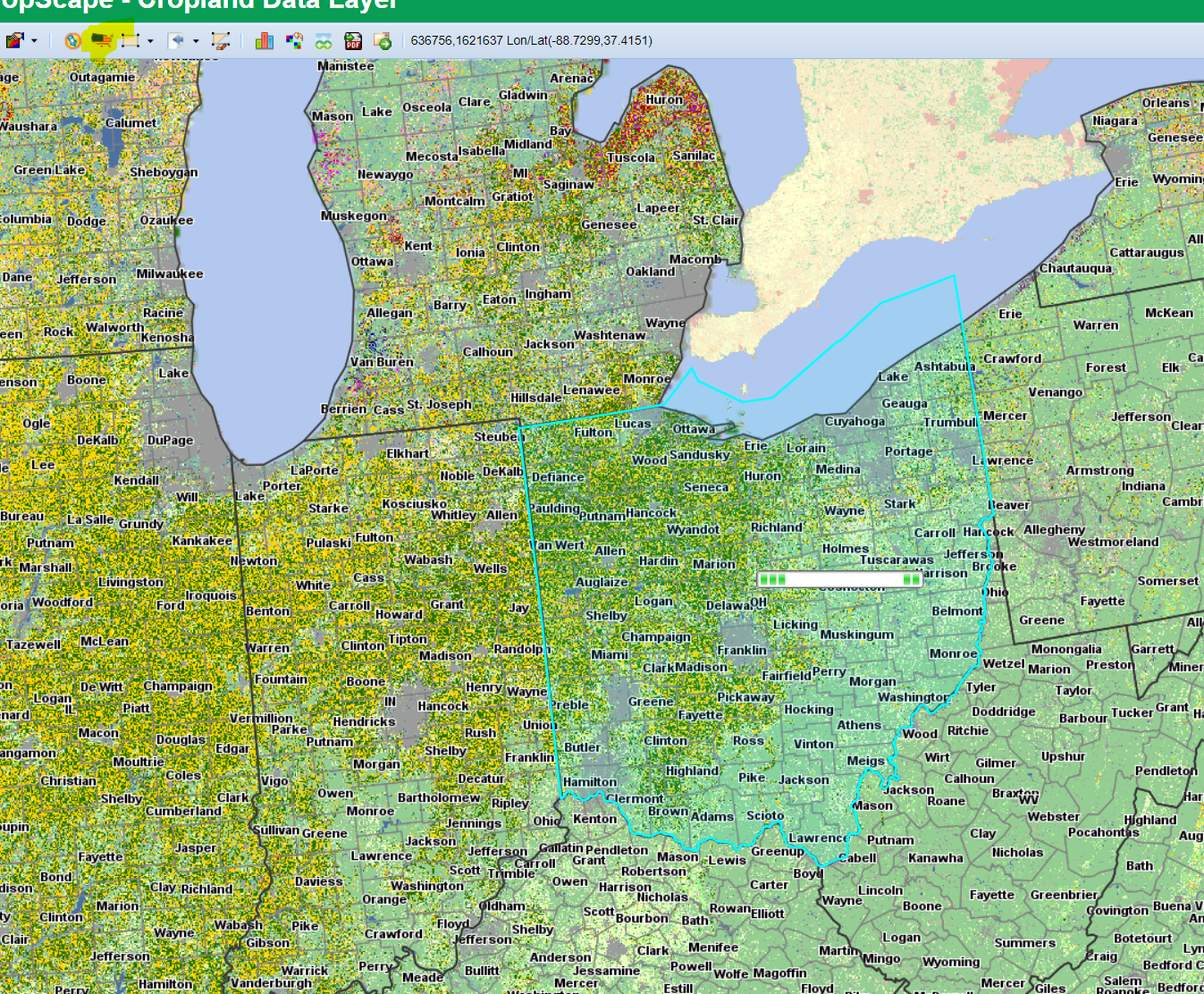 Define anArea of Interest
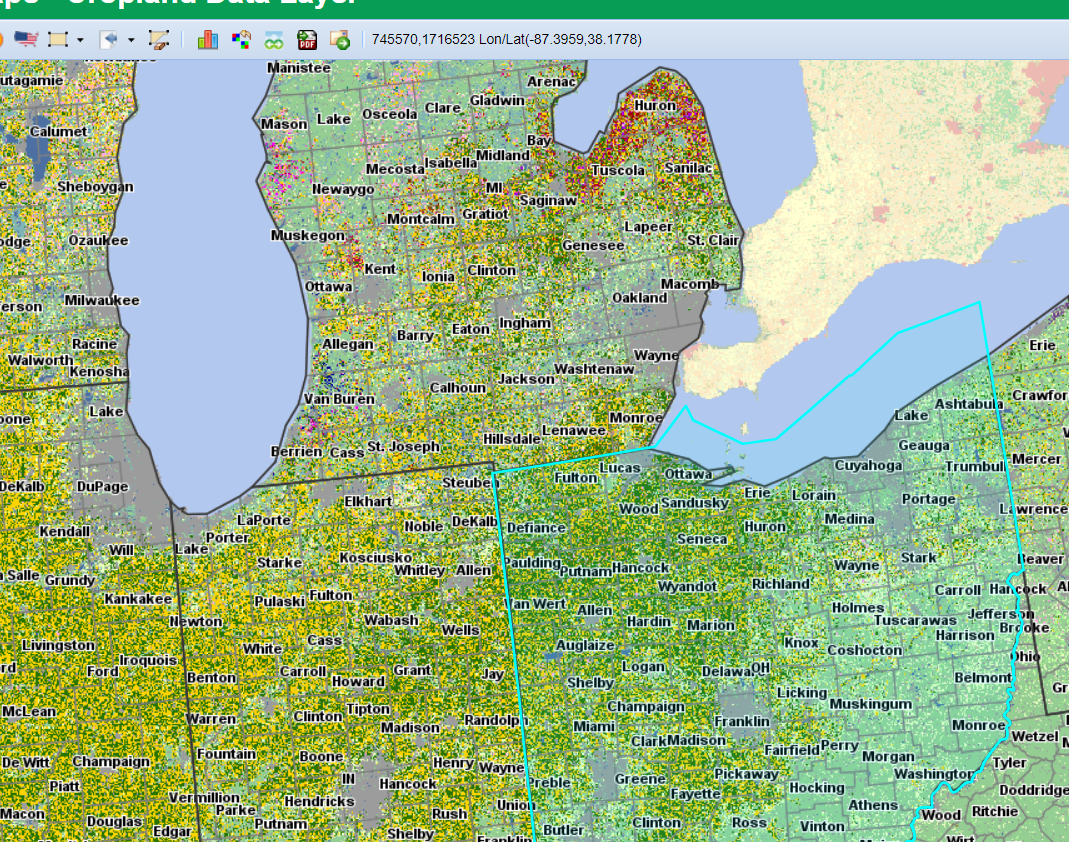 Then Get Statistics on that Area
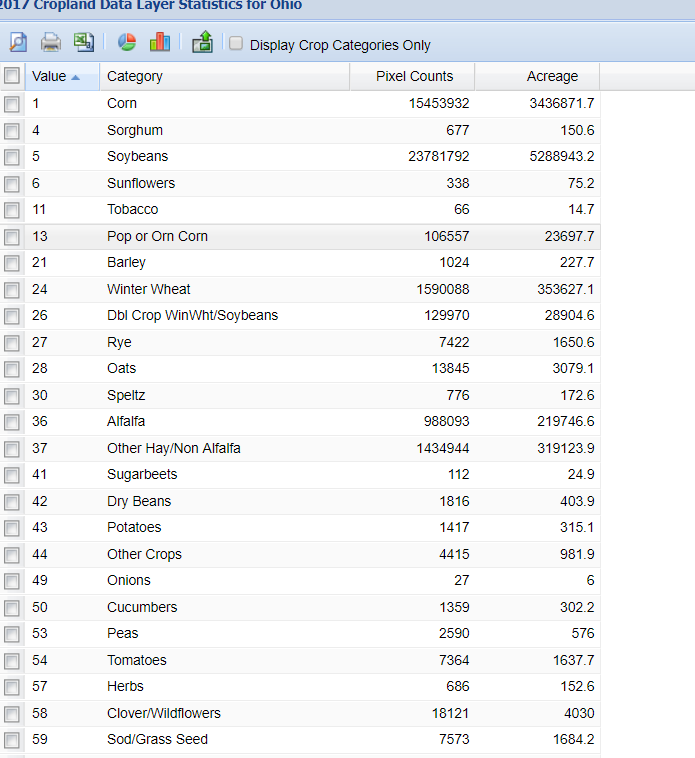 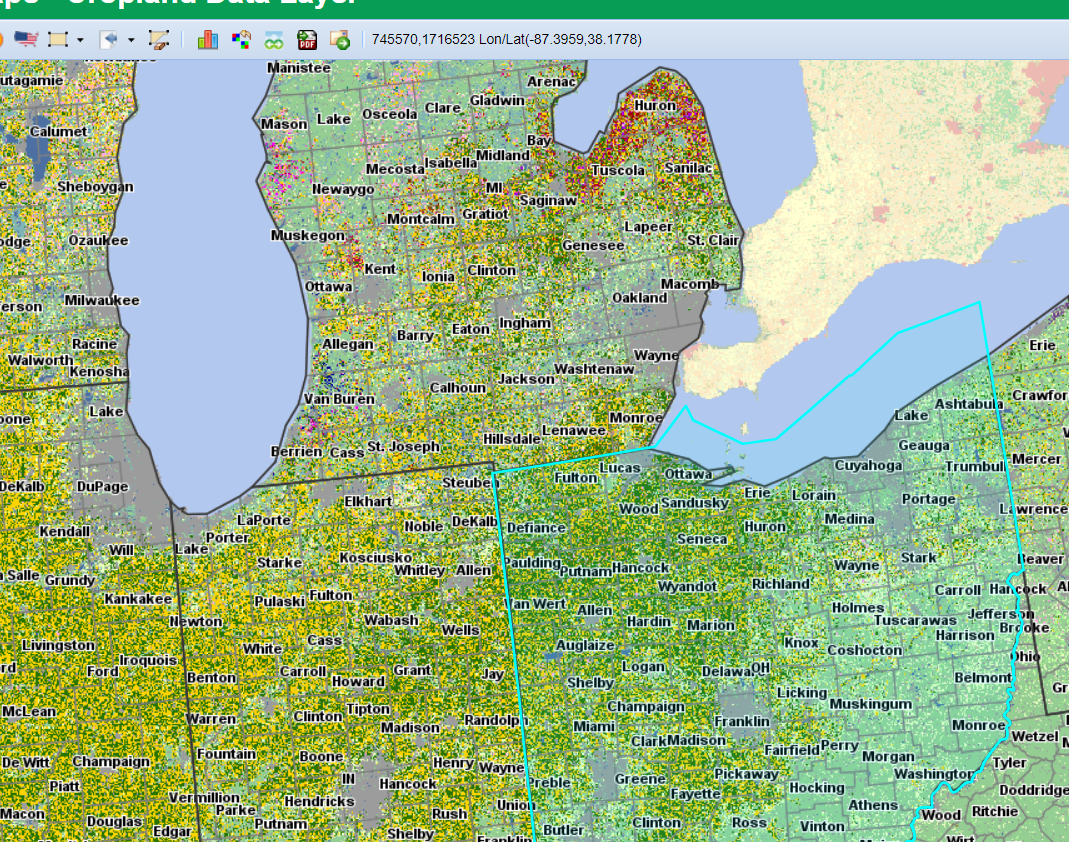 Then Get Statistics on that Area
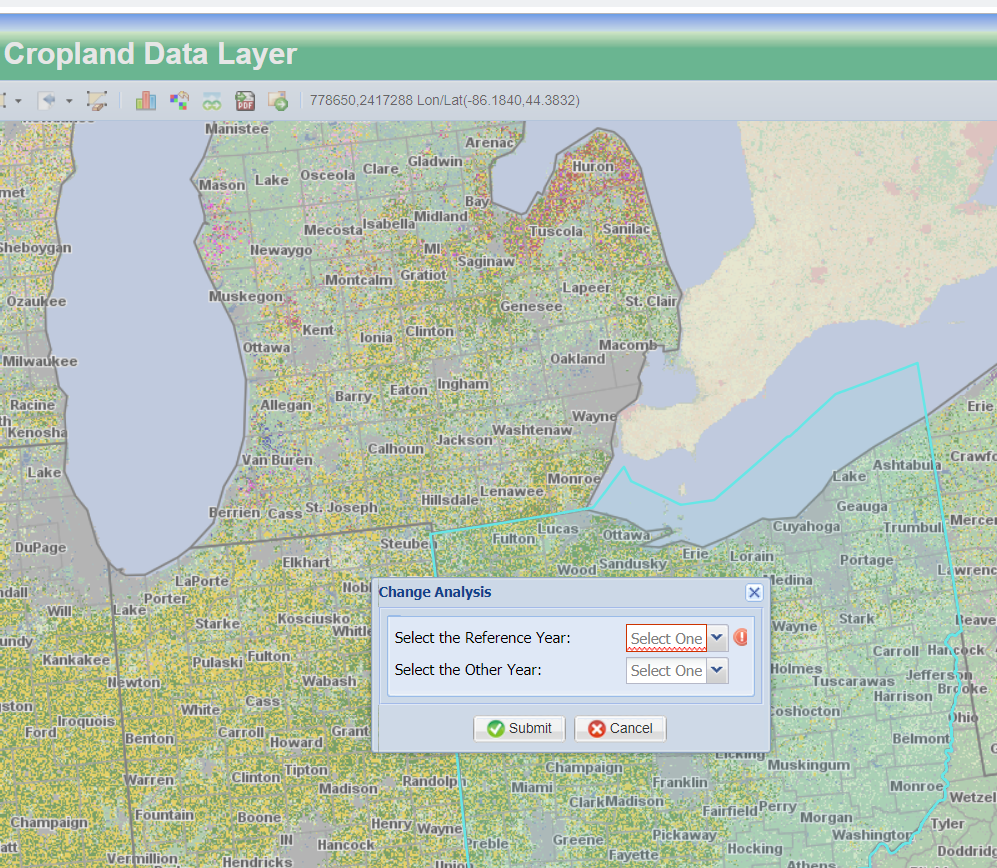 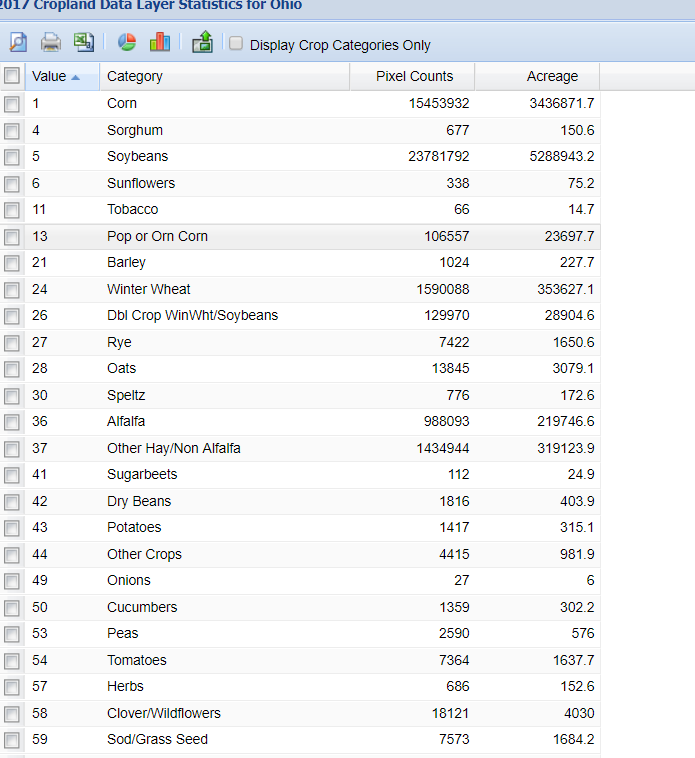 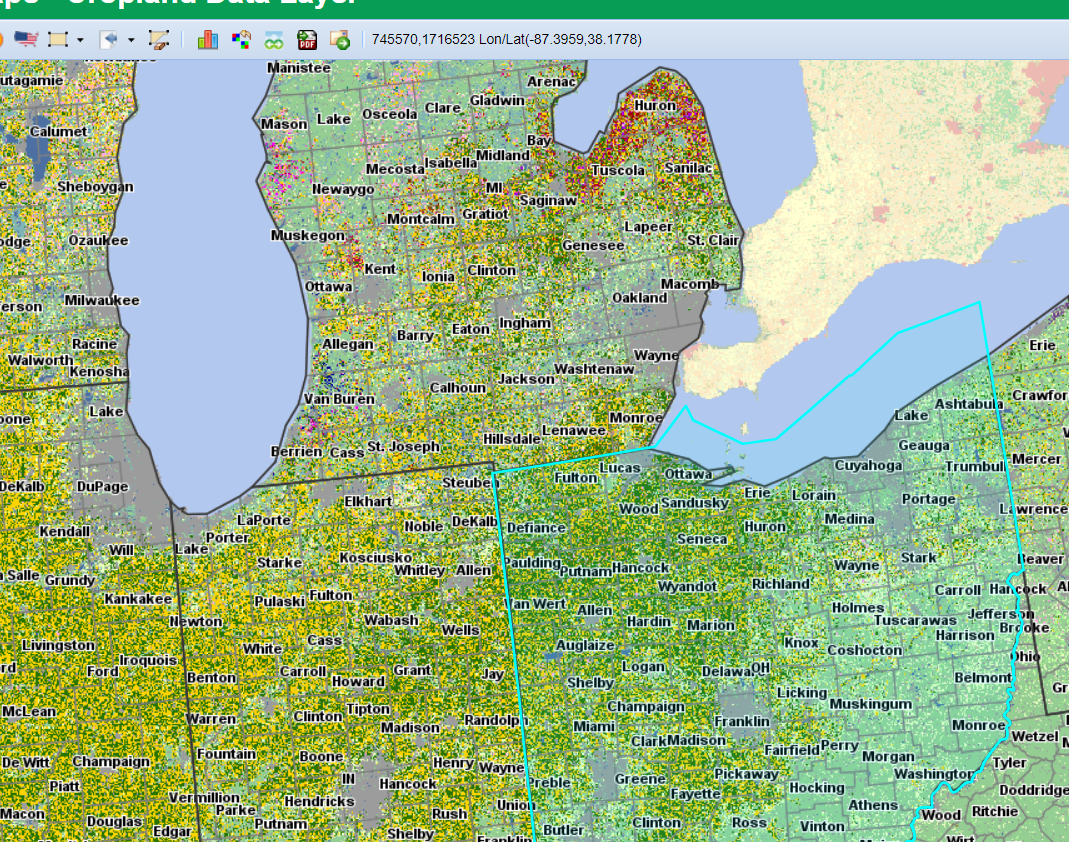 Then look at Comparison Data
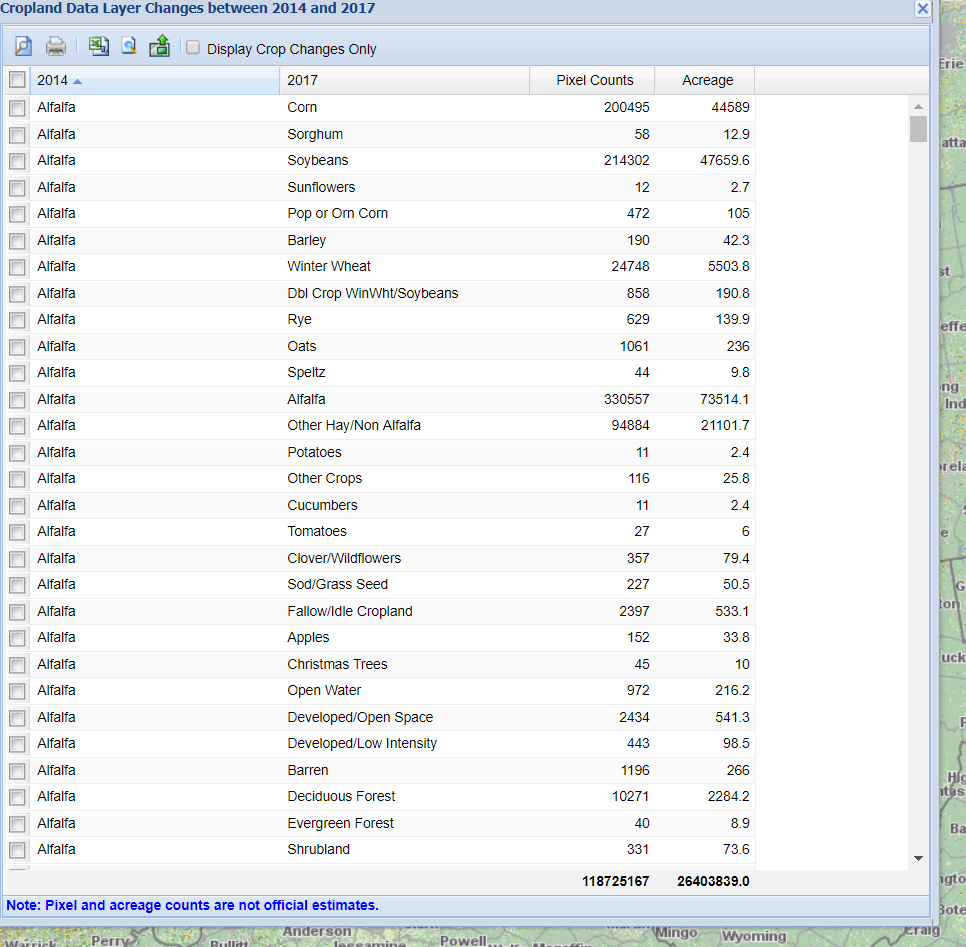 Then look at Comparison DataSee how what was Alfalfa is now other things
Make sure to play around on CroPScape there is plenty to learn!
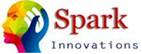 Farm Subsidy Database
Identify names of farmers who have received subsidies
Learn how they have changed
Search by state
See state statistics by crop area
Find your Biggest Farmers!
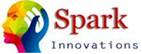 Farm Subsidy Database
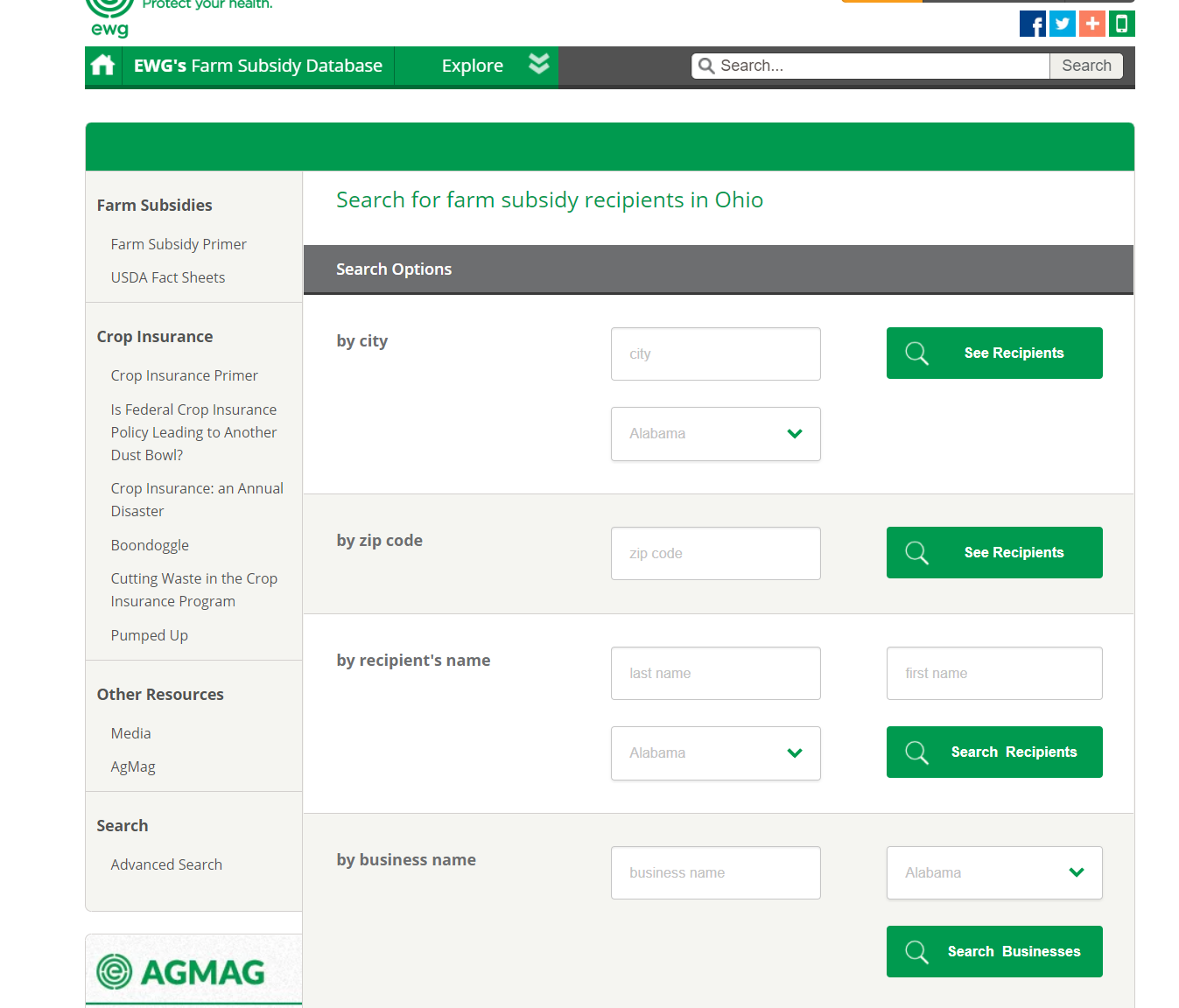 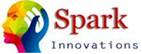 MANTA- Business white pages
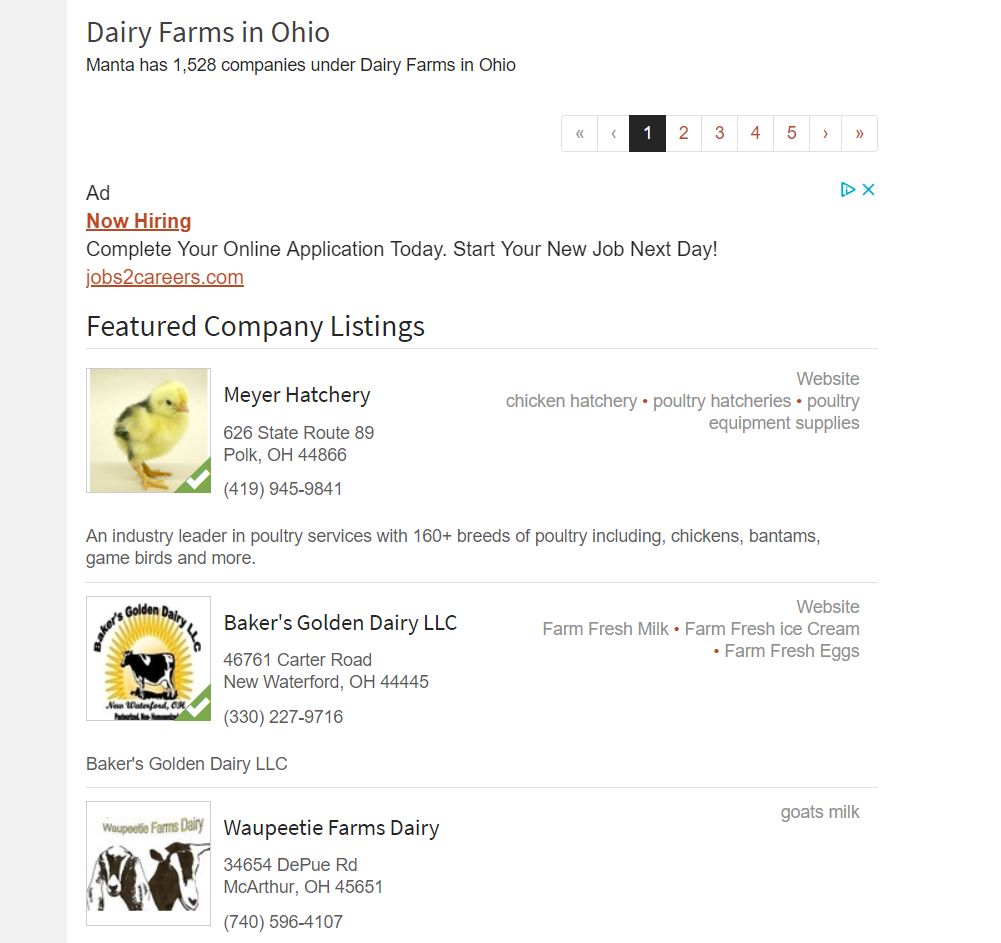 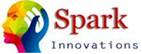 Google Maps
Use them to log in key farms
Keep data of visits on private maps
Use them as GPS out in the field to stay organized
Helpful when organizing recruiting efforts and sweeps
https://drive.google.com/open?id=1CUcFOPoUSC1R03O1vixWFPeAoUo&usp=sharing
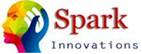 Using Google Earth to view areas
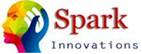 Using Google to search about ag in your state
Don’t forget the power of a good search
If things are changing most likely there is an explanation in a local news report. 

Worker numbers are changing nationwide. View the IRRC lit review to learn more. 
View Powerpoint
Colorado- workers
LA- ag update
Google NEWs Alerts
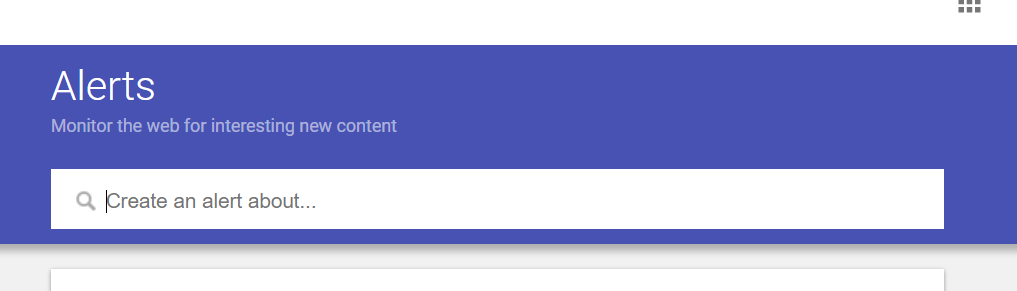 https://support.google.com/websearch/answer/4815696?hl=en
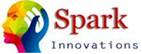 IRRC Ag Trends Resources- Dairy
http://www.idr-consortium.net/DairyTrends.html
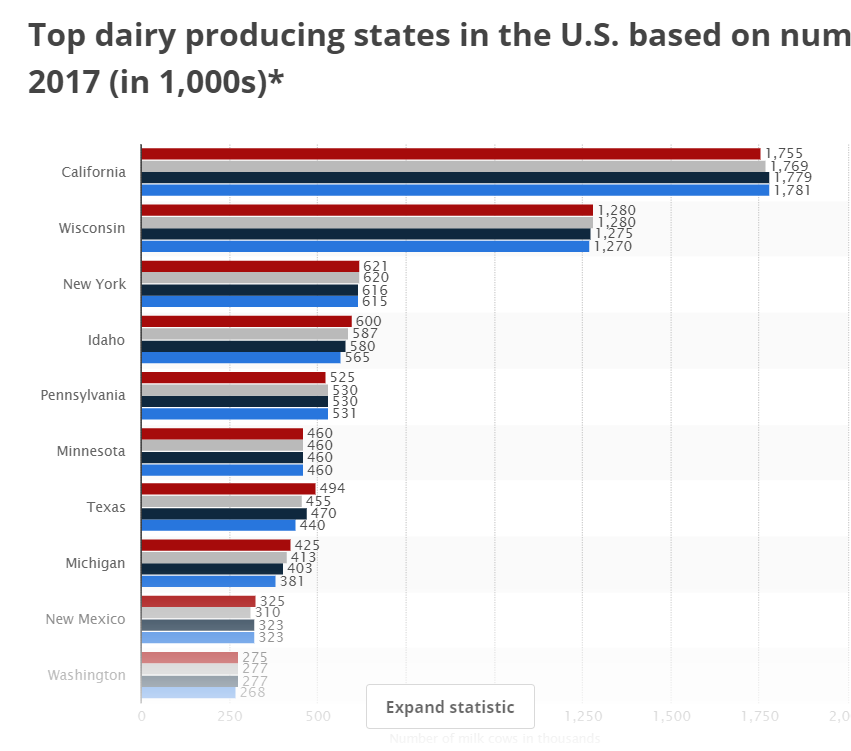 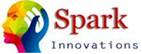 IRRC Ag Trends Resources- Petroleum and Water
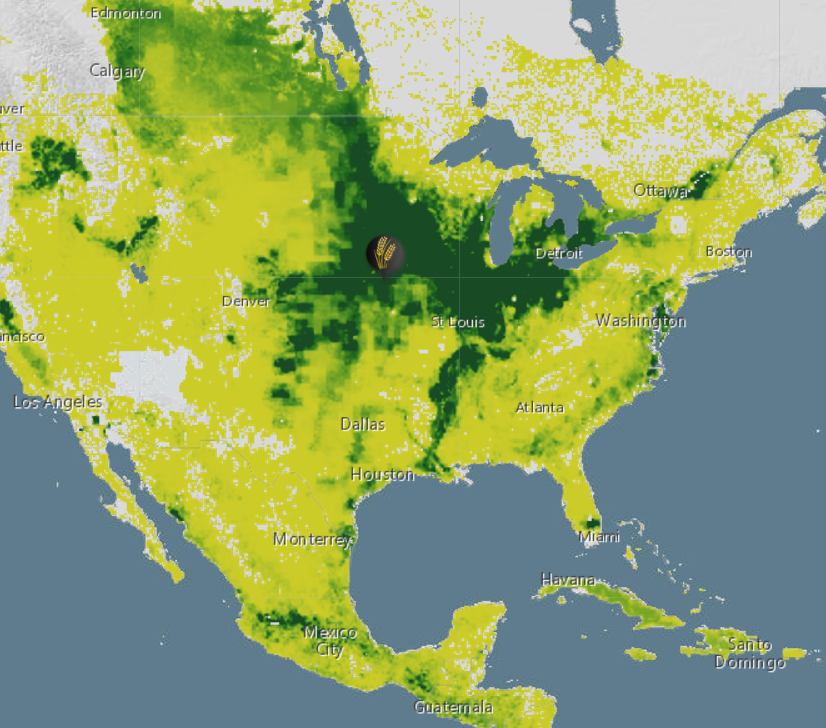 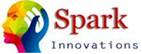 IRRC Ag Trends- New Technologies
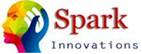 IRRC- State Profiles
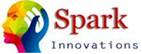 Farm Plenty Local Crop Trends
Review top crops in a localized area. 
View how the prices of the crops have grown and the percentage of the acres in an area.
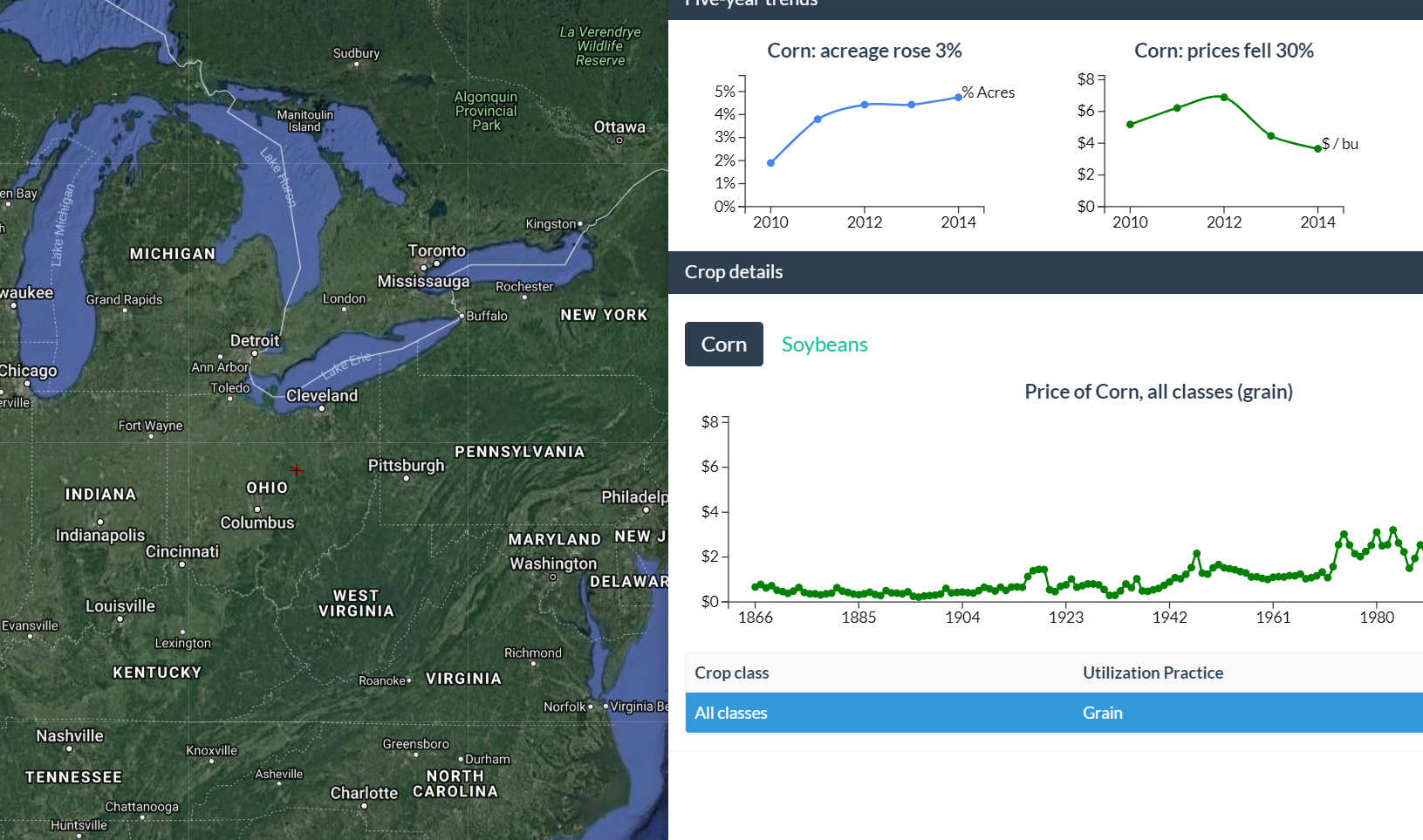 Contact Information